EagleSat-1 Project: Mission Synopsis
Deborah Jackson
Embry-Riddle Aeronautical University 		Aerospace Engineering, Sophomore




AZ/NASA Space Grant Symposium
April 14, 2018
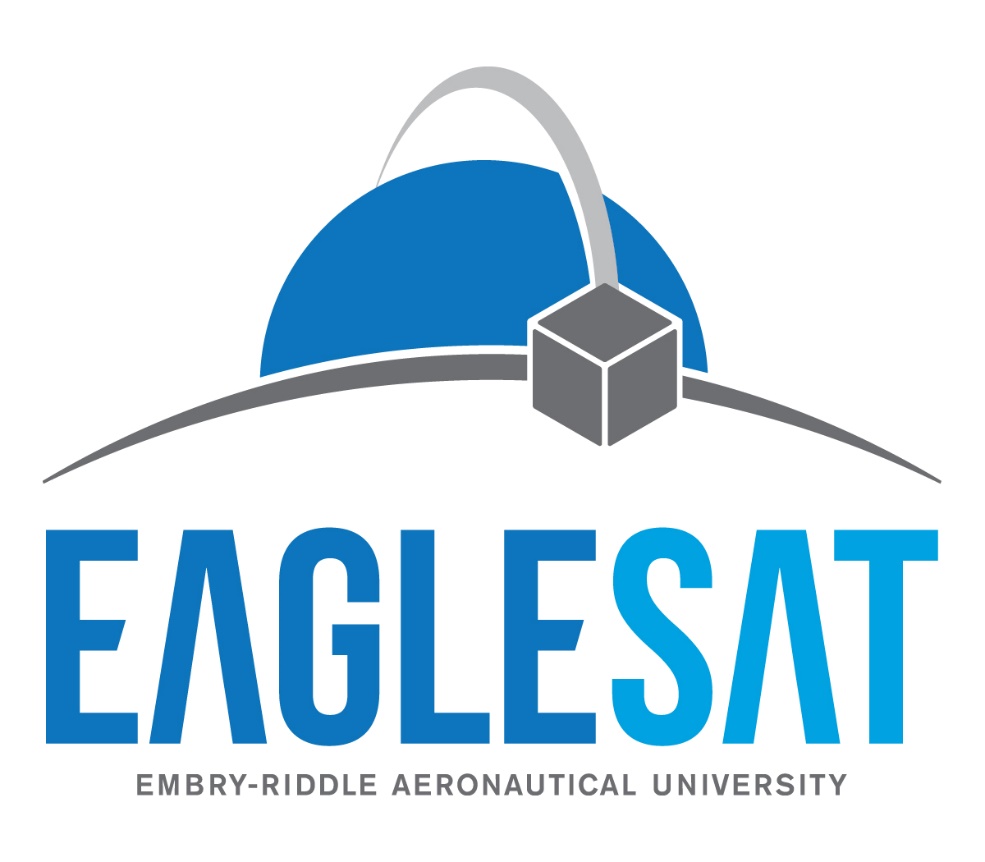 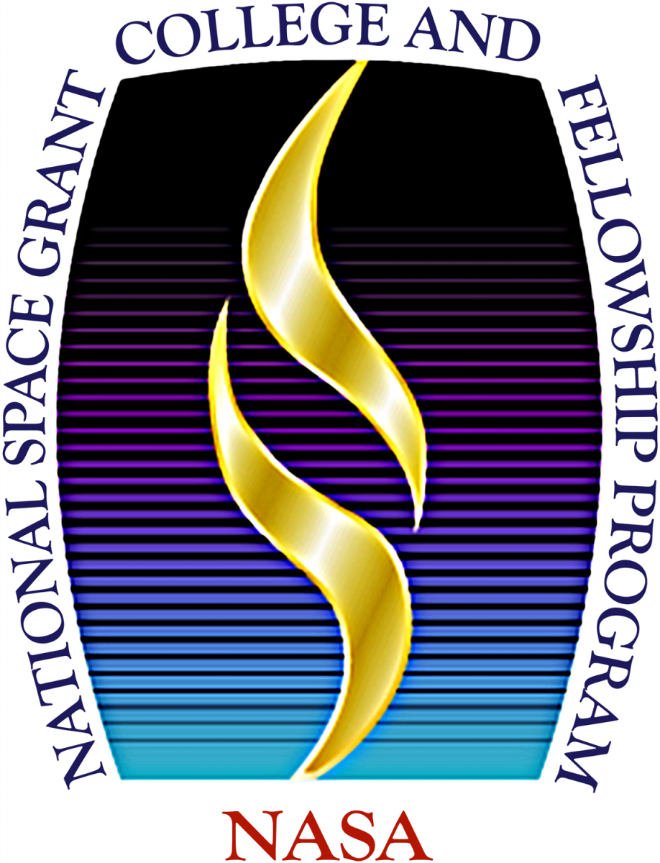 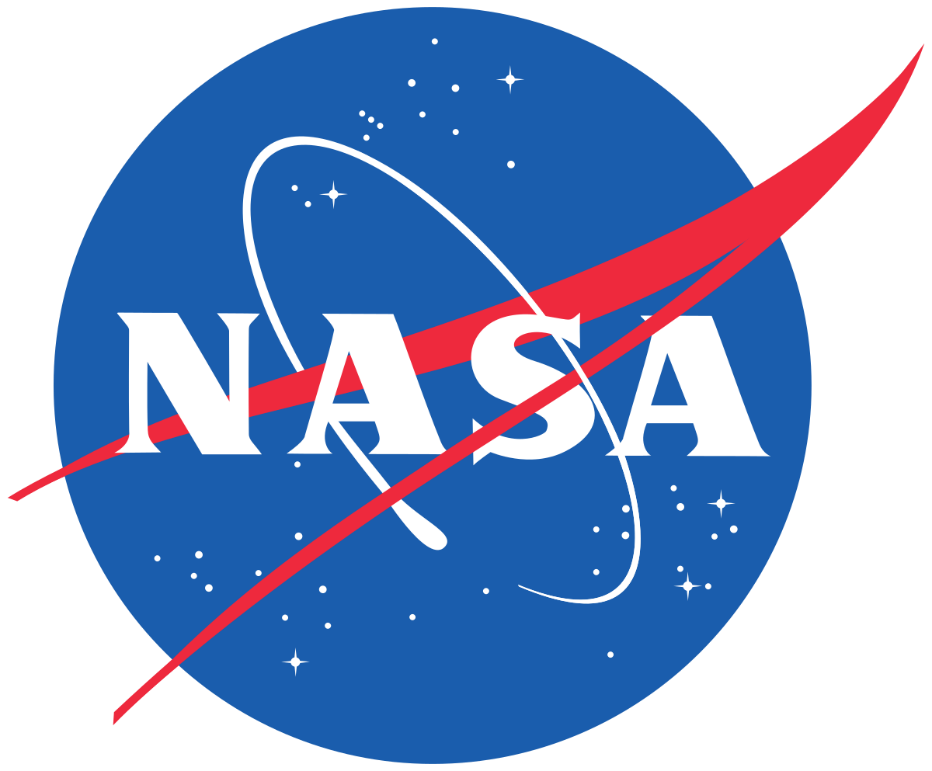 1
Presentation Overview
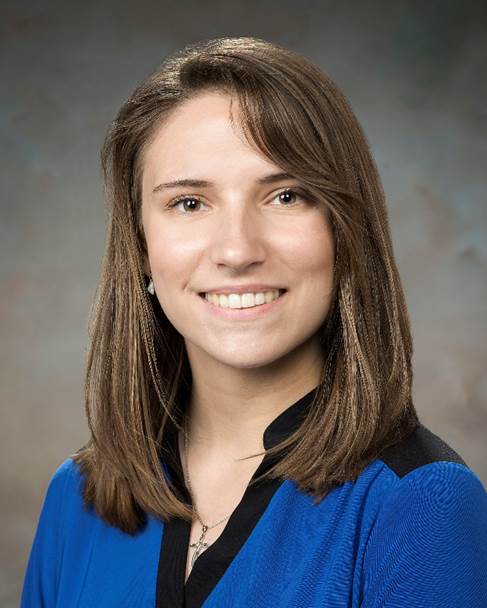 Mission Overview
Satellite Structure
Satellite Testing
Integration and Launch
Satellite Communications
Failure Analysis
Next Steps
Future of EagleSat-1
2
Mission Overview
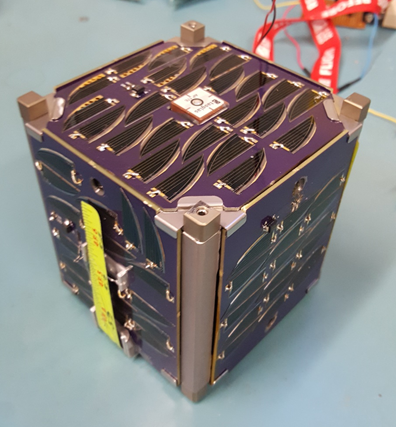 Primary Objective: Educational
Secondary Objectives: 
Primary: Orbital decay
Secondary: Supercapacitors
3
[Speaker Notes: Operational goals: 
Determine position periodically to approx decay
Store data for transmission
Downlink at request
Beacon identity and telemetry]
Satellite Structure
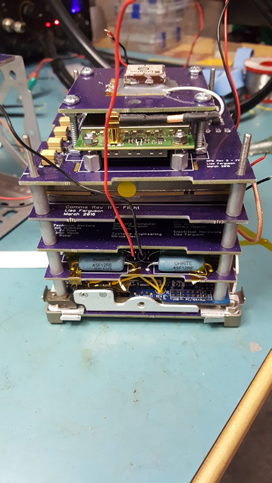 4
Satellite Structure: GPS
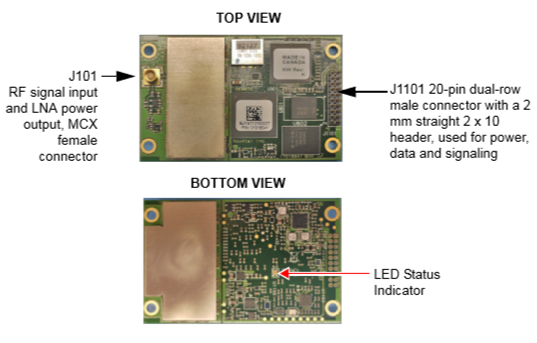 Novatel OEM615
5
Satellite Structure: Comms
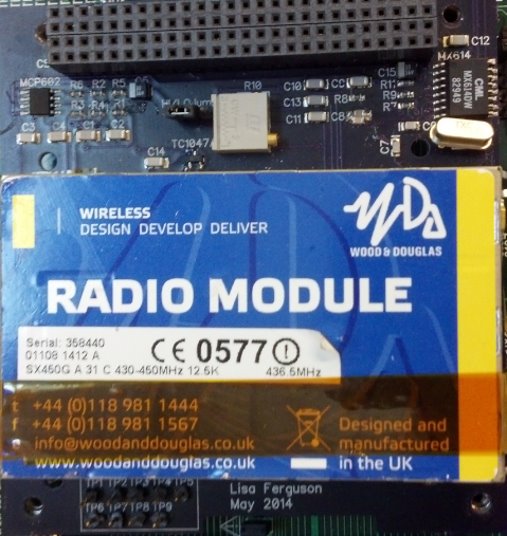 Taoglas Antenna Ceramic GPS Patch for RF
Wood and Douglas Radio Module
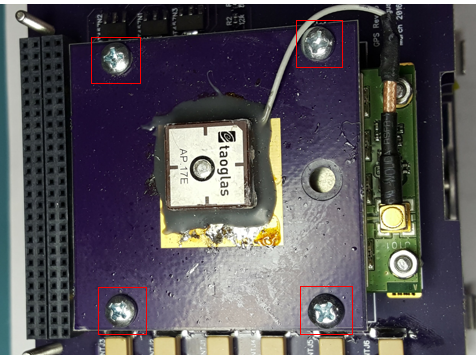 6
Satellite Structure: Power
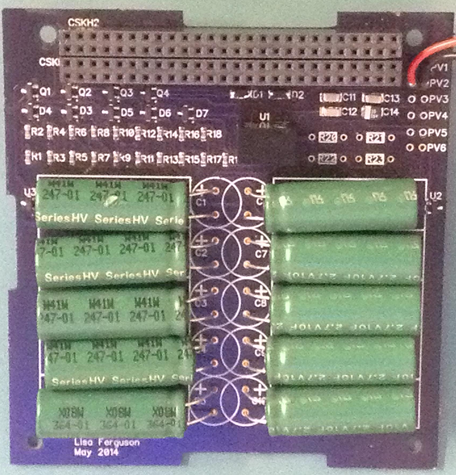 Eaton HV1030-2R7106-R 10F (3V) Supercapacitors
Provides 4F (15V)
7
Satellite Structure
8
Satellite Testing
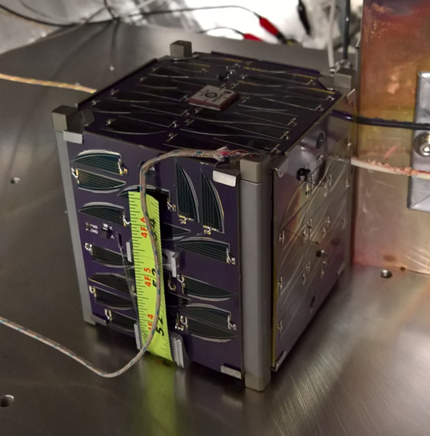 Day in the Life Test: software verification
Random Vibration: launch vehicle
Shock: launch vehicle
Thermal Bakeout: outgassing
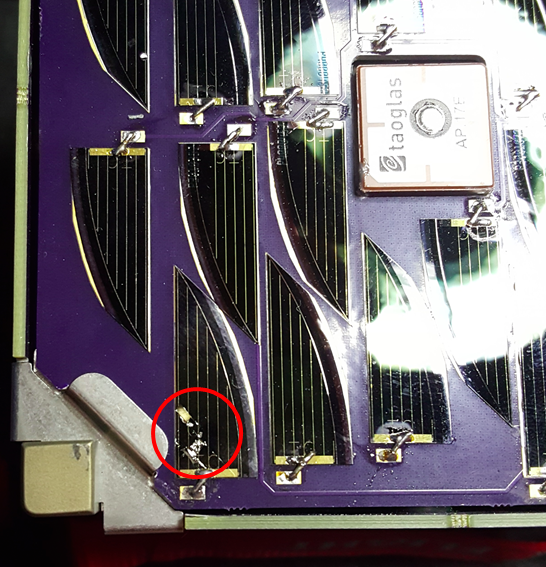 9
Integration and Launch
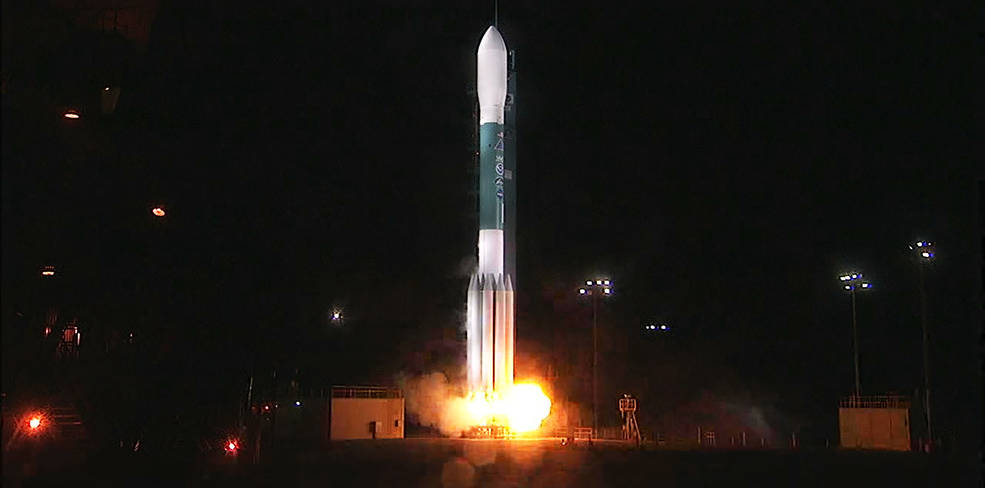 NASA (2017)
10
Communications
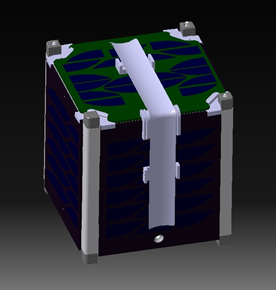 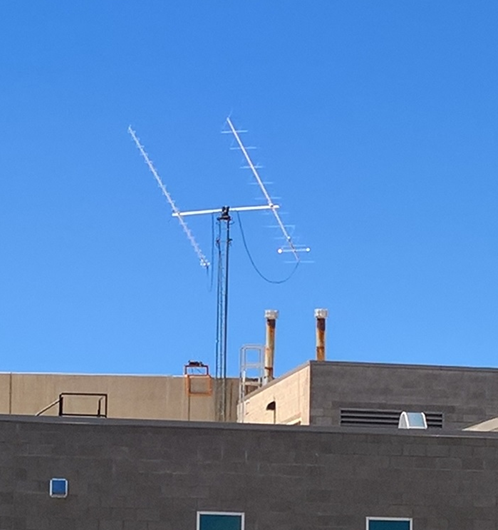 11
[Speaker Notes: 437.645 MHz
monopole, steel, 17.8 cm long, 25 degrees from top of structure
Yagi, 23 elements]
Ground Station
Rotator and Azimuth
Ham Radio Deluxe
TNC
Pre-Amp
Power Supply
Kenwood Radio
12
[Speaker Notes: Azimuth: 450 deg
Elevation: 180 deg]
Data Flow
13
Failure Analysis: Silent Treatment
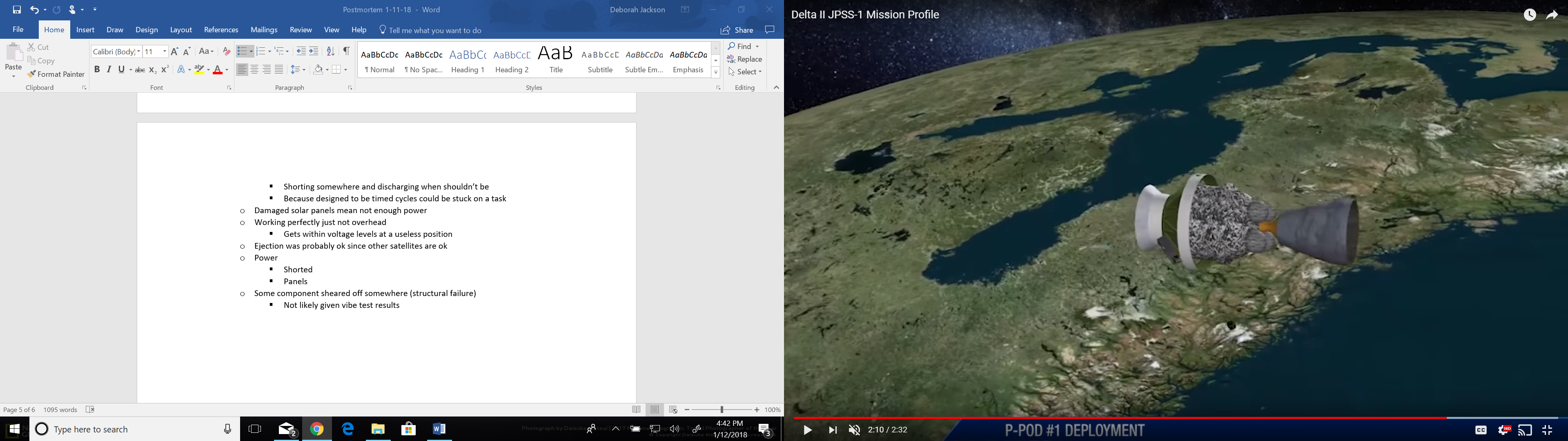 Antenna not deployed
Discharging before transmitting
Shorting near solar cells
GPS consuming
Damaged solar cells
Damaged critical components
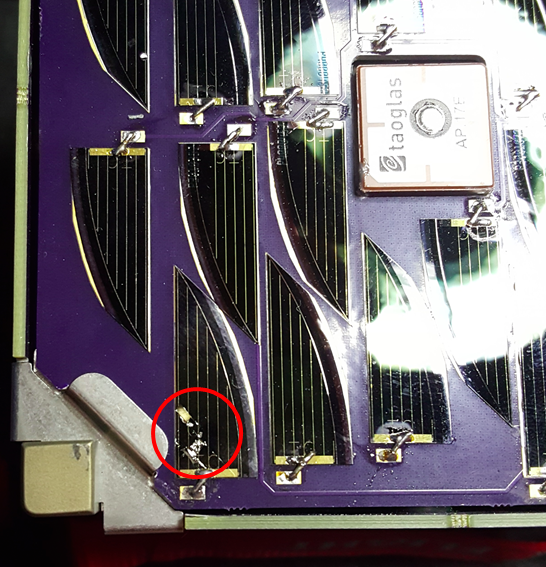 United Launch Alliance (2018)
14
Next Steps
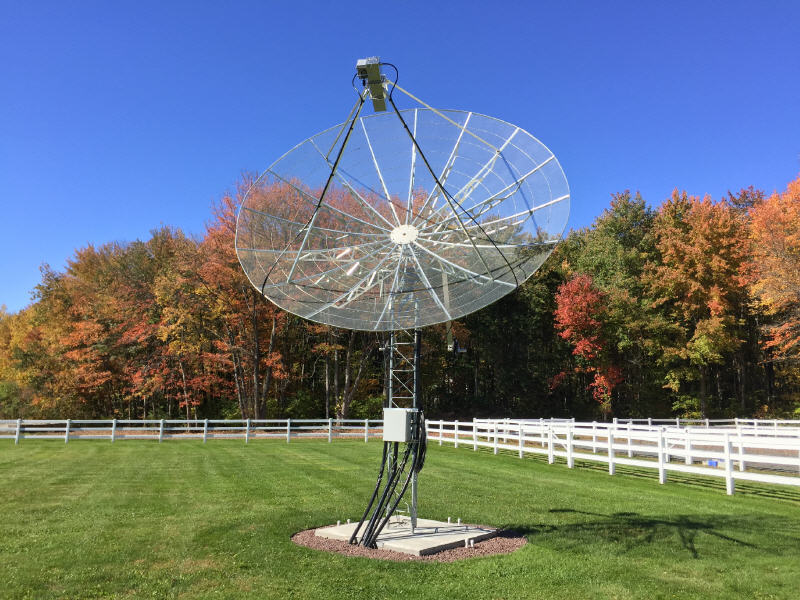 Surrounding frequencies
Old frequency
Eclipsed and non-eclipsed passes

Visual confirmation
4.5 meter dish
Rfhamdesign.com
15
Future of EagleSat-1
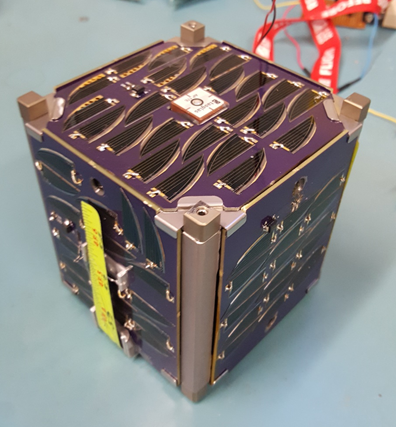 Estimated Life span: 1-2 years
Orbit Life span: 7-9 years
GPS data will analyze models for small satellites
16
[Speaker Notes: Observe, propagate, observe, present discrepancies]
Acknowledgements
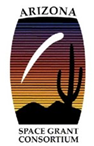 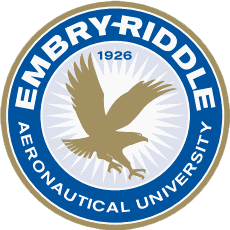 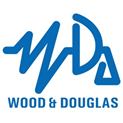 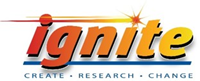 17
Questions?Deborah Jacksonjacksd40@my.erau.edu“Success is not final, failure is not fatal: it is the courage to continue that counts.”Winston Churchill
18
Citations
NASA (2017), JPSS Launch 3a [Online Image]. Retrieved March 23, 2018 from https://www.nasa.gov/press-release/nasa-launches-noaa-weather-satellite-aboard-united-launch-alliance-rocket-to-improve.
United Launch Alliance (2017), Delta II JPSS-1 Mission Profile [Screenshot]. Retrieved March 23, 2018 from https://www.youtube.com/watch?v=tLkbdYZyf1c
User picture 4.5 Meter Dish [Online Image]. Retrieved on March 23, 2018 from http://www.rfhamdesign.com/products/parabolicdishkit/45meterdishkit/index.php.
19